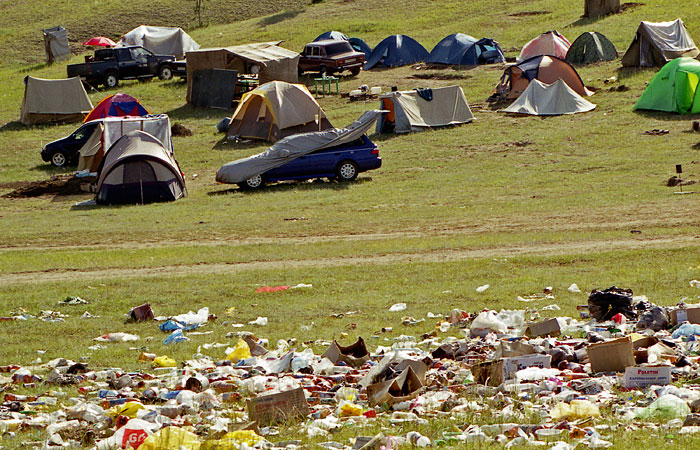 Детский экологический проект «Ненужное в нужное»Туризм и окружающая среда: пути оптимизации взаимодействия(мастер-класс)
Кафедра сервиса, туризма и индустрии гостеприимства,
Тюменский государственный университет
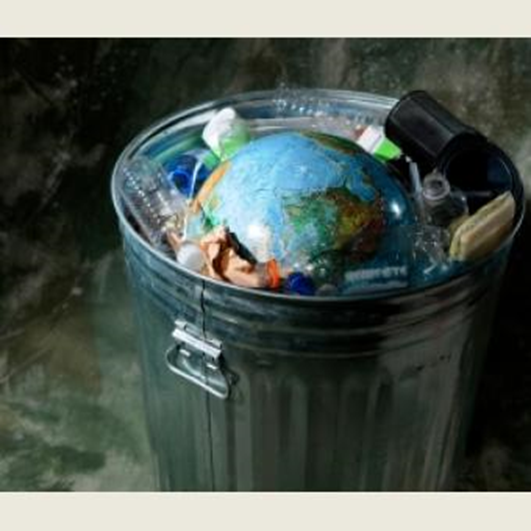 “ЗЕМЛЯ ПРОТИВ МУСОРА”
В последние годы количество отходов в странах ЕС составляет около 500 кг. в год на одного человека. 
За всю свою жизнь один человек выбрасывает около 30 тонн отходов или в 400 раз больше чем он сам весит. 

Каждый год в ЕС производится около двух миллиардов тонн отходов, из которых около 200 миллионов составляют бытовые отходы.
2
Во всех 22 лесничествах области проведена инвентаризация свалок бытовых отходов в лесном фонде на границах с населенными пунктами и дорогами федерального и муниципального назначения в пределах зоны «видимости». Наибольшее количество несанкционированных свалок отмечено Тюменском, Исетском, Ишимском, Юргинском, Бердюжском, Армизонском, Ялуторовском районах.
В результате определено, что только объем мусора, подлежащий механической уборке, достиг 6,5 тыс. м3, на площади более 560 га.
3
Сколько потребуется времени для полногоразложения мусора?
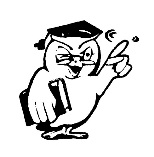 4
Оказывается….
Стеклянная бутылка – один миллион лет

Полиэтиленовый пакет – от 500 до 1000 лет

Пластиковые бутылки – от 500 до 1000 лет

Алюминий – от 80 до 200 лет

Окурки сигарет – от 1 до 5 лет

Газета – 2-4 недели.  Отмечаются случаи, когда на свалках под кучей земли находили образцы газет 15 летней давности. Под толстым слоем земли, при отсутствии кислорода они оказываются, фактически, законсервированными. Достоинство газет в том, что их можно довольно легко переработать.
5
Эверест - вершина мира (8848 м)
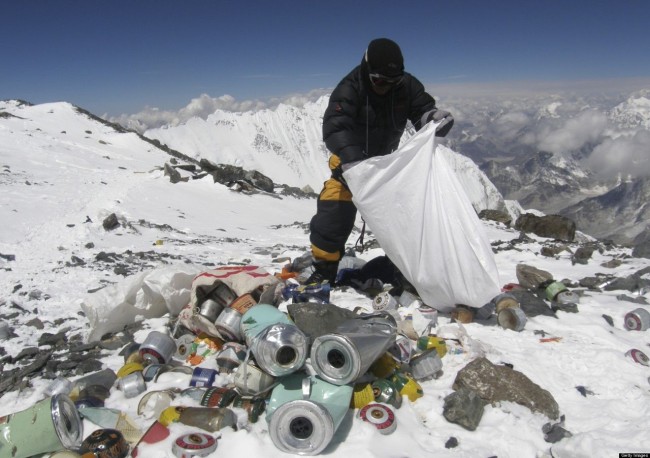 - В 1983 году покорили лишь восемь скалолазов;
- Через семь лет их число увеличилось до сорока;
- В 2012 году лишь в течение одного дня на Джомолунгму взобралось более двухсот альпинистов (при этом были зафиксированы пробки и драки между туристами).
Принято постановление о том, что каждый турист, поднявшийся на Эверест, обязан вынести с горы не менее восьми килограмм мусора.
6
Утилизация жестяных банок
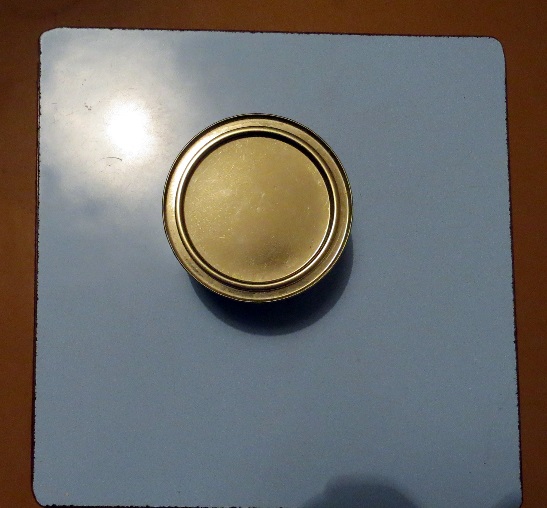 1
2
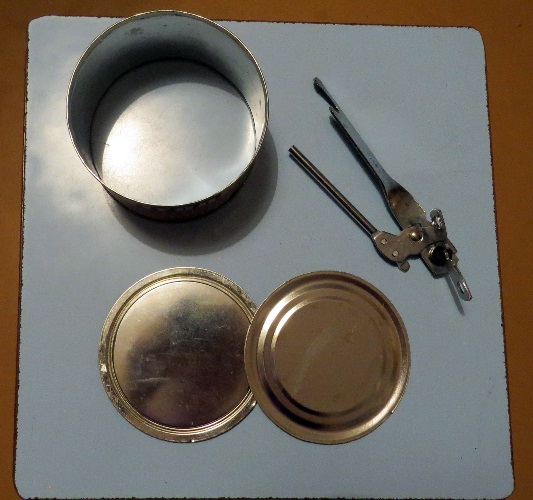 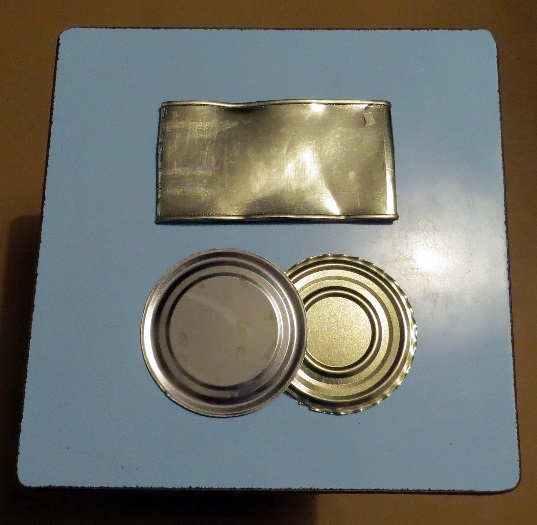 3
7
Проект: Ненужноев нужное (вторичное использованиебытового мусора – пластмассы)
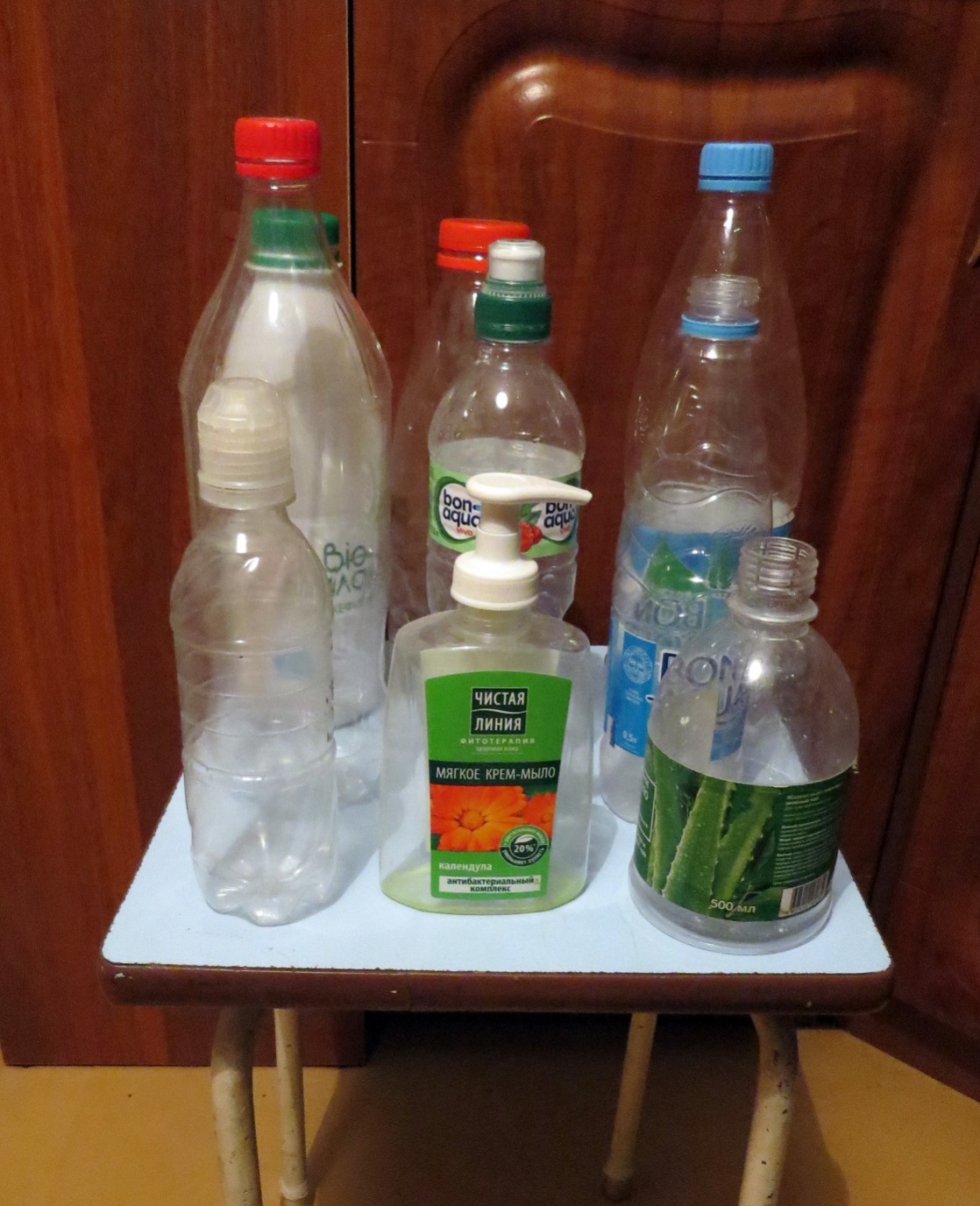 8
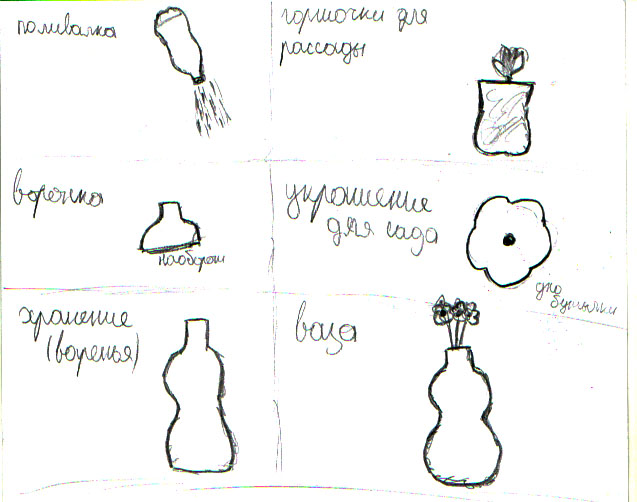 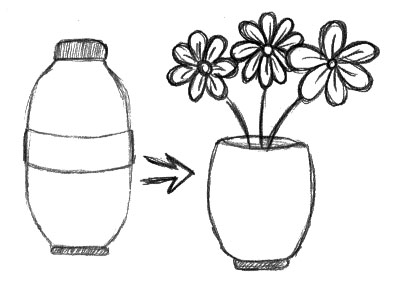 9
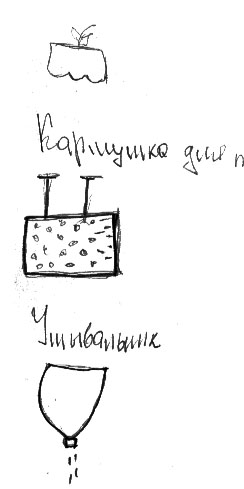 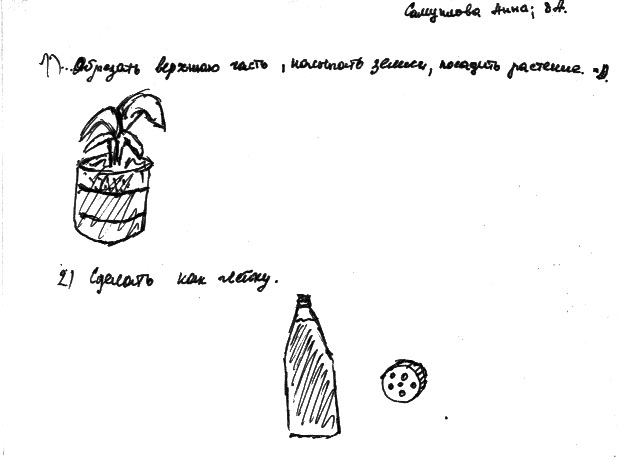 10
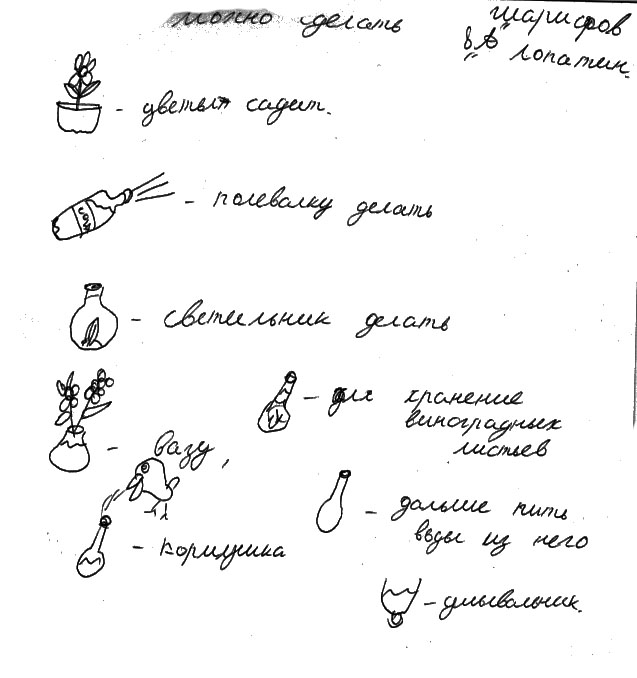 11
ШТРАФ за брошенный мимо урны мусор
Мусор, который был, выкинут мимо урны, сильно портит облик города, и жители Бельгии недовольны тем, что их города не являются самыми чистыми. Кроме самих местных жителей мусорить любят и туристы. 
Власти страны увеличили штраф -  за брошенный мимо урны мусор, нужно будет заплатить 100 евро
12
Сохраним Землю чистой и красивой!
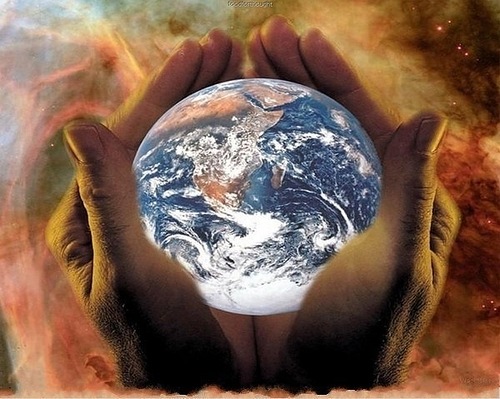 13
Проект по созданию макета памятника, посвященного исследователям Ямальского Севера
Авторы: Викторова Анна,Гадиева Камилла,Конева Дарья,Марчуков Иван,Печищев Владислав,Сартакова Полина
Памятное место Ямальского волока — песчаная полоса между Мутным и Зеленым озерами на полуострове Ямал. В центре полосы озеро Луци-хамо-то (Озеро погибших русских). На высоком берегу озера Зеленого находится астрономический знак гидрографической экспедиции 1936 г. На озере Луци-хамо-то эта экспедицияоставила судовую железную лебедку.
МНОГОПРОФИЛЬНАЯ ЛЕТНЯЯ СМЕНА ДЛЯ ОДАРЕННЫХ ДЕТЕЙ «АКАДЕМИЯ УСПЕХА»ПРОФИЛЬ: ГЕОГРАФИЯПроект по разработке способов оптимизации промышленного освоения юго-западной части Ямала
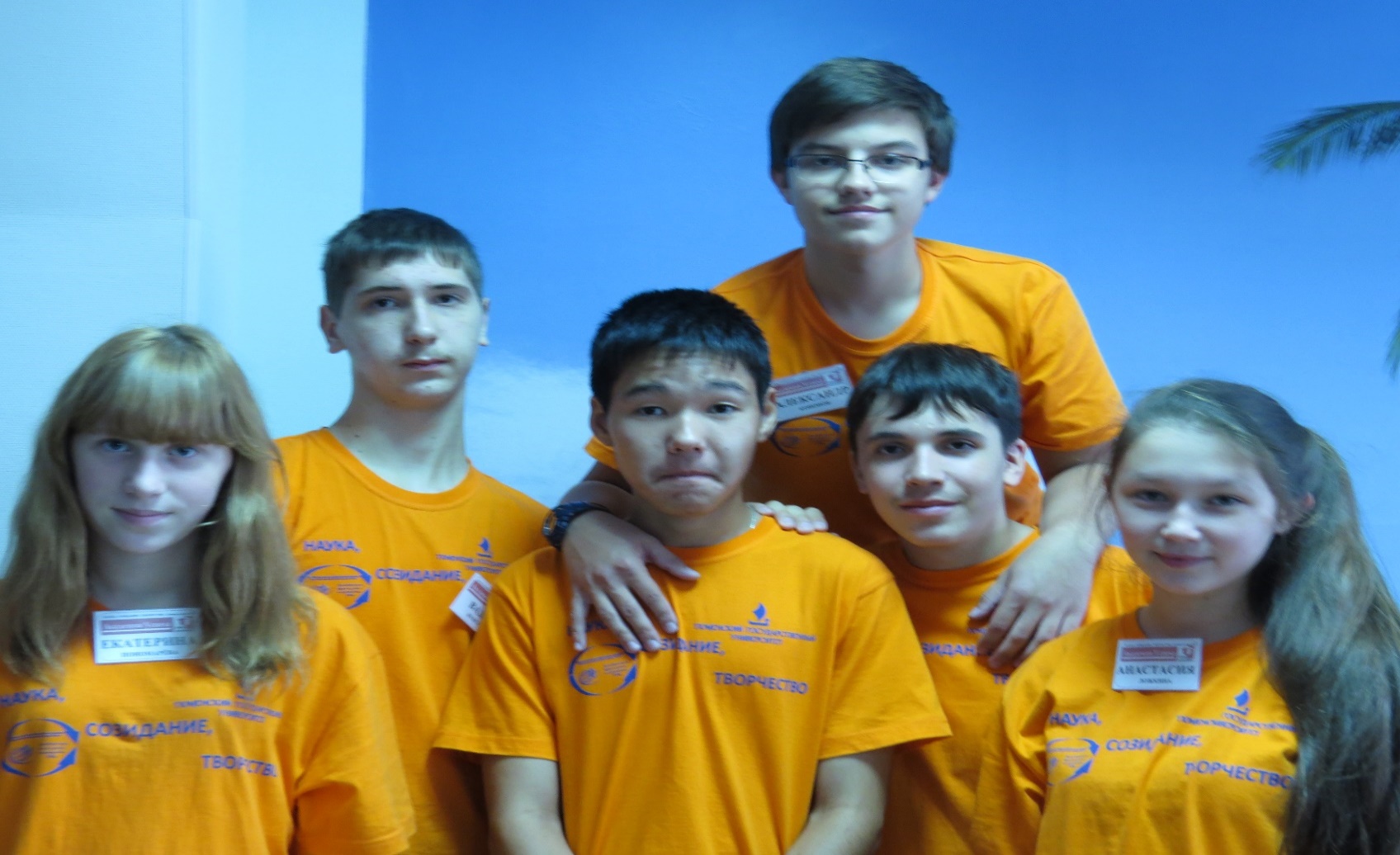 Авторы:

Кокчебаев Бахтжан
Кононов АлександрКунгуров ВадимЛесниченко ДенисЛожкина Анастасия
Пономарёва Екатерина

Научные руководители:

Куприна Лидия Ефимовна
к.пед.н., доц. кафедры
сервиса, туризма и индустрии 
гостеприимства ТюмГУ
Фоминых Томила Михайловна, 
учитель географии 
МАОУ лицея № 34 г. Тюмени
Создаем макет экологически безопасного хранения промышленных отходов (на примере бочек)
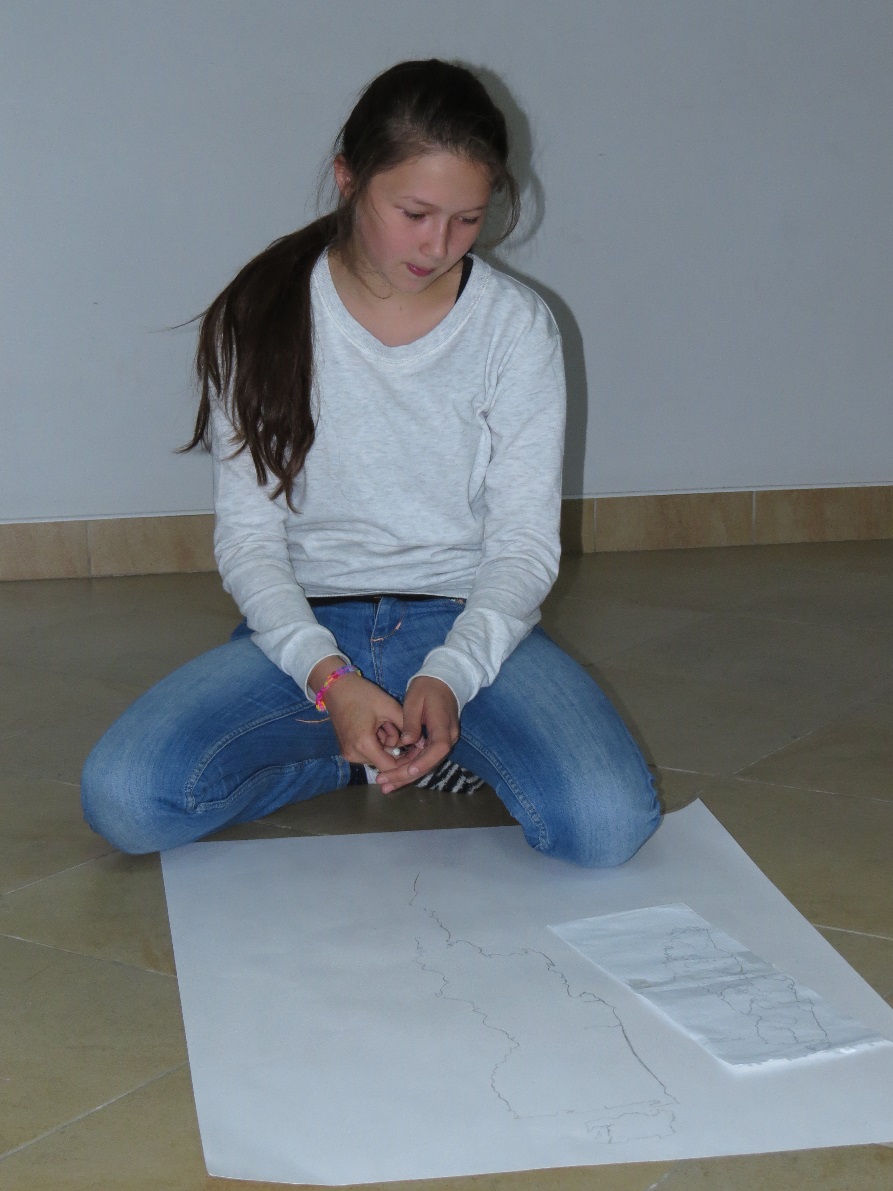 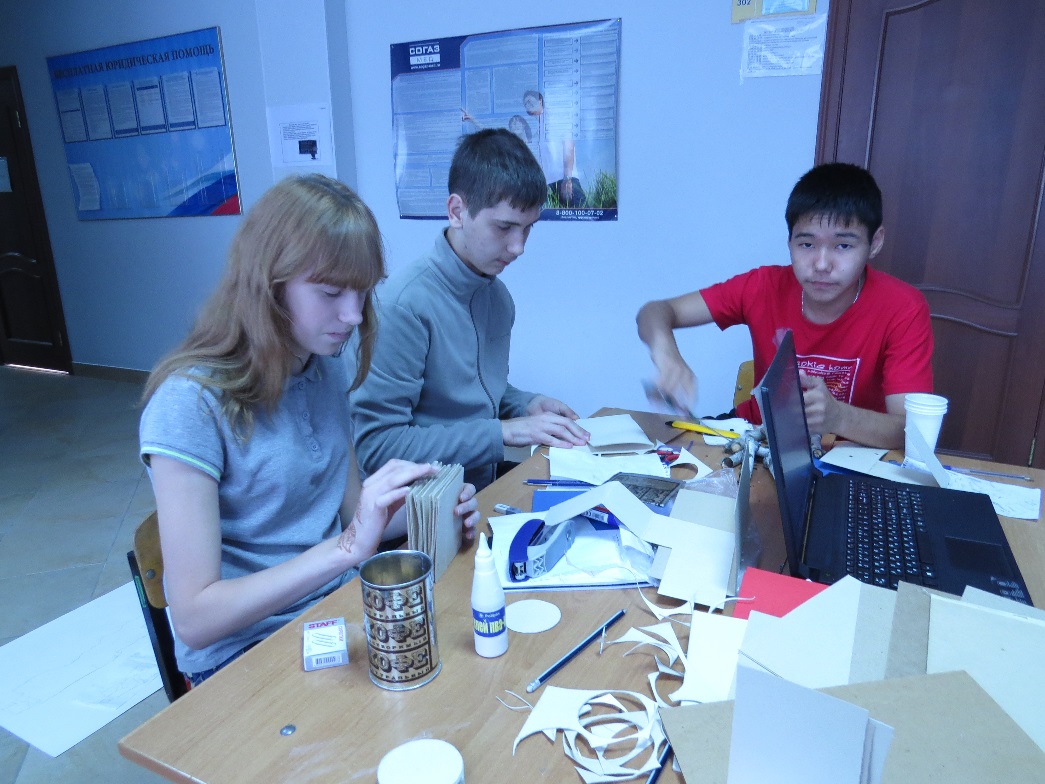 17
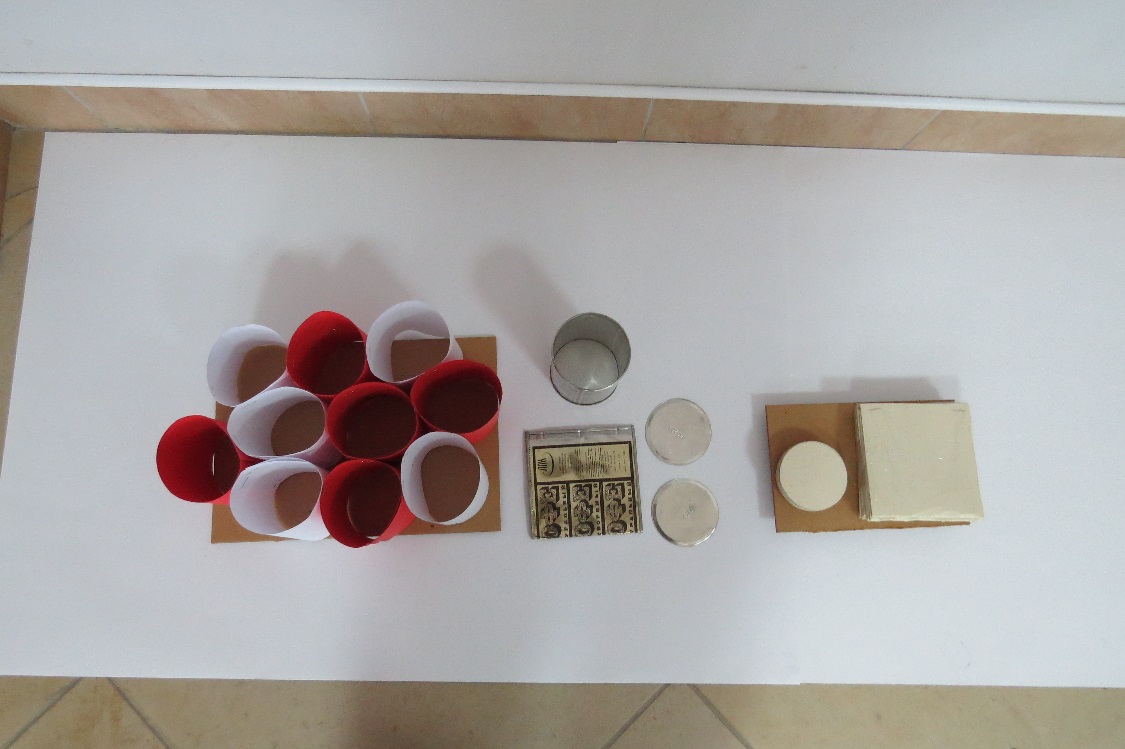 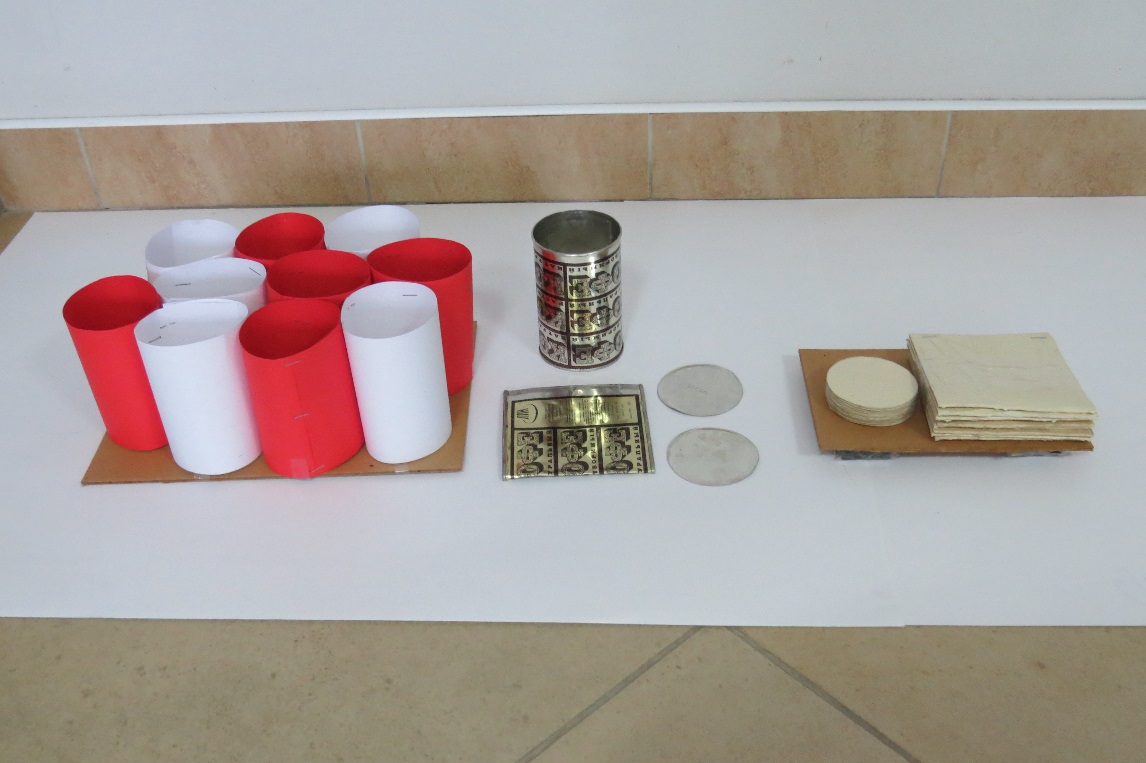 18
Разработка программы эколого-этнографического тура «В гости на Ямал».
Авторы:
Валов Арсений МАОУ СОШ 91,
Лебедев Андрей МАОУ СОШ 33,
Малицкая Дарья Лицей 34,
Никулина Дарья Лицей 34,
Осколков Павел 
Лицей 34,
Пашкова Анастасия Лицей 34
Научные руководители:
Куприна Лидия Ефимовна,
Фоминых Томила Михайловна
19
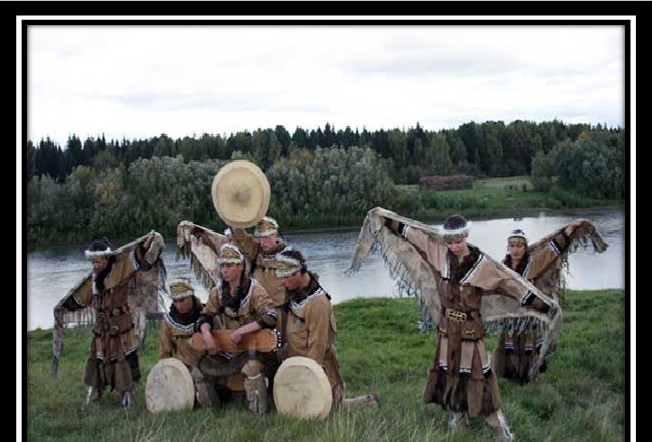 Программа эколого-этнографического тура «В гости на Ямал»
1 день:
6:00-вылет из Тюмени
12:00-перелет в Салехард
14:00-заселение в отель
14:30-выезд в Горнокнязевск
16:20 - 21:00-экскурсия в природно-этническом комплексе под открытым небом
22:00-возвращение в отель
2 день:
7:00-подъем
7:30-13:30- обзорная экскурсия по Салехарду
14:00-15:00- обед
15:20-17:00-праздник оленеводства 
17:30-18:20-ужин
18:30-20:30-экскурсия «Ночной город»
21:00-возвращение в отель
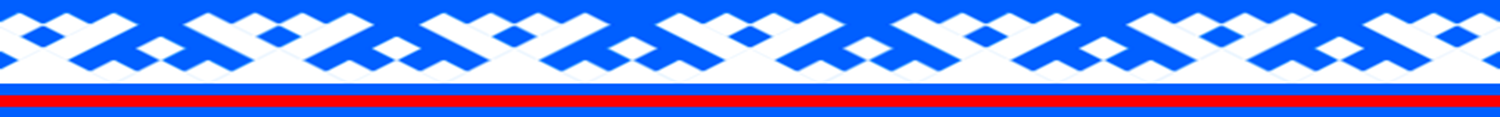 3 день:
7:00-подъем 
7:30-выезд к берегу Обской губы 
9:00-14:00-проглка на теплоходе
14:30-16:30-рыбалка
16:30-отдых на природе, костер, свободное время 
20:00-возвращение в отель
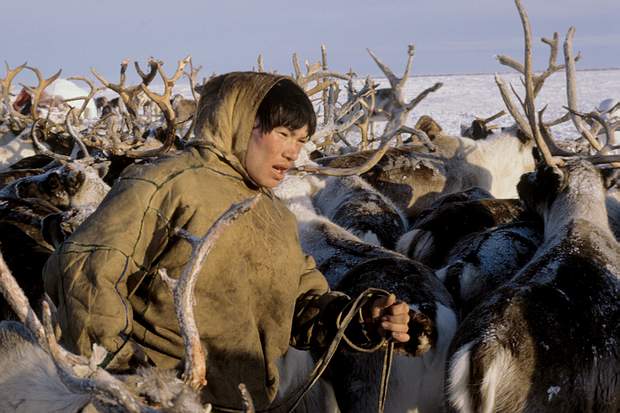 4 день: 
4:00-завтрак
5:00-выезд в аэропорт
8:30-вылет в Тюмень
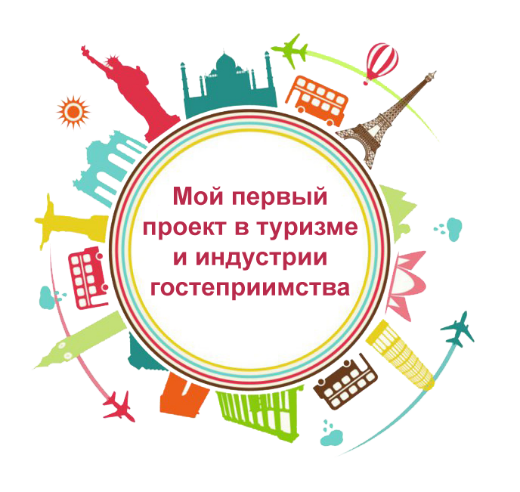 Первый региональный конкурс творческих и научных проектов школьников старших классов «Мой первый проект в туризме и индустрии гостеприимства»
Номинации конкурса:
- «Гостиница моей мечты». Разработка  проекта гостиницы, необходимой для региона Вашего проживания для привлечения туристов. 
- «Самый «вкусный» ресторан». Разработка проекта ресторана, необходимого для региона Вашего проживания, меню и программу развлечений для целевой аудитории.
- Рекламная кампания для предприятия индустрии гостеприимства. Разработка фирменного сувенира как части рекламной кампании предприятия индустрии гостеприимства. 
- Туристский маршрут «Моя малая Родина». Разработка туристского маршрута по месту Вашего проживания, продемонстрировать его уникальные туристско-рекреационные ресурсы.
- Фотопроект «Родными тропами». Оформление серии тематических фотографий историко-культурных и природных достопримечательностей, позволяющих по-новому взглянуть на место Вашего проживания.
- «Школьный музей». Анализ возможности использования ресурсов школьного музея для развития туризма, в случае его отсутствия – разработать проект его создания.
- Бренд Тюменской области (своего места жительства). Формирование культурно-географического образа Тюменской области/места Вашего проживания, разработать концепцию ее/его туристского бренда.
21
Сроки проведения конкурса:
- заочный тур: с 10 января по 10 апреля 2016 г. (оформление заявки и представление проектной работы в Оргкомитет; экспертиза представленных работ).  Авторы лучших работ приглашаются во второй тур.
- очный тур: с 15 по 30 апреля 2016 г. (конференция, подведение итогов, награждение победителей).
Условия участия в конкурсе:
Участие в конкурсе бесплатное.
Для участия необходимо в установленные сроки направить в адрес Оргкомитета заявку и проект, оформленные в соответствии с предъявляемыми требованиями:
- по почте по адресу 625003, г. Тюмень, ул. Семакова, д. 10
- на адрес электронной почты: konkurs_servis_i_turizm@mail.ru
Положение о Конкурсе размещено:
- на сайте http://www.utmn.ru/inzem/
- в социальной сети «ВКонтакте»  https://vk.com/club58109416
Получить дополнительную информацию можно по телефону (3452) 45-56-53.
22
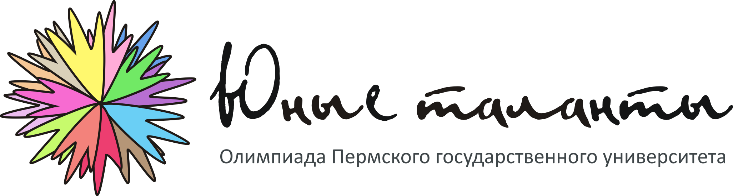 Олимпиада «Юные таланты» по географии проводится в два этапа: 

первый (отборочный) – 29–30 января 2016 г. и 

второй заключительный (очный) – 25–26 марта 2016 г. Участие в олимпиаде бесплатное. Победители и призеры олимпиады «Юные таланты. География» 2014–2015 уч. года, а также Заключительного этапа Всероссийской олимпиады школьников 2014–2015 уч. года по географии допускаются к участию в заключительном (очном) этапе без участия в отборочном этапе, но по предварительной заявке с приложением копии документа (диплома), подтверждающего его статус. 

Задания первого (отборочного) этапа можно будет выполнить в режиме on-line 29 или 30 января 2016 г. – в дни проведения олимпиады. Отборочный этап олимпиады проводится для двух параллелей: 5–7-е и 8–11-е классы, для которых составлены разные комплекты заданий. Для того чтобы ознакомиться с работой программного обеспечения, предназначенного для проведения on-line этапа, мы предлагаем Вам принять участие в тренировочном этапе на сайте http://ege.psu.ru/ в любое удобное для Вас время.
23
Заявки на участие необходимо подавать на сайте олимпиады http://olymp.psu.ru до 30 января 2016 г. Внимание! Каждый участник олимпиады регистрируется самостоятельно. На один электронный адрес можно зарегистрировать только одного участника. При прохождении процедуры регистрации потребуется подтвердить адрес своей электронной почты. 
Положение о Многопредметной олимпиаде «Юные таланты», Регламент проведения олимпиады по географии и другие документы доступны на сайте  http://www.olymp.psu.ru. Кроме того, по вопросам, касающимся олимпиады, Вы можете обращаться по электронному адресу: geoolymp.psu@mail.ru. 
Приглашаем принять участие в IX Олимпиаде «Юные таланты. География» всех желающих учеников! Надеемся, что наши задания будут для Вас интересны и познавательны!
Контактные телефоны:  8(342) 239-64-96; 89024727156 – Иванова Мария Борисовна; 
                                             8(342) 239-64-41; 89194530281 – Постников Денис Александрович
E-mail:  geoolymp.psu@mail.r

Куприна Лидия Ефимовна: тел. каф. 45-56-53; 8-906-875-1017; 
E-mail: kyprinaL@mail.ru
24